Theoretical Method
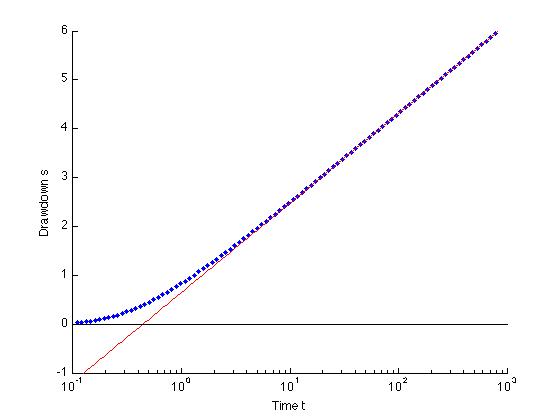 Theoretical Method
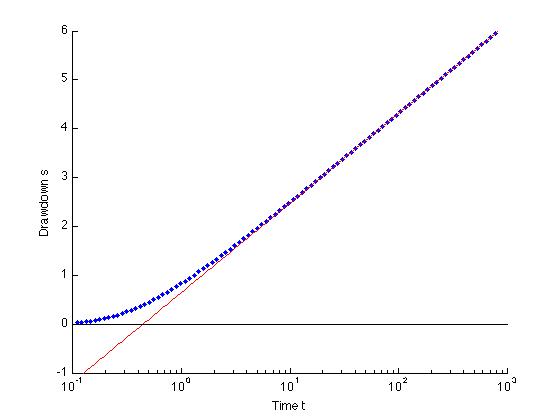 Ds10=1.8
t=0.4
Graphical Method
Drawdown Data
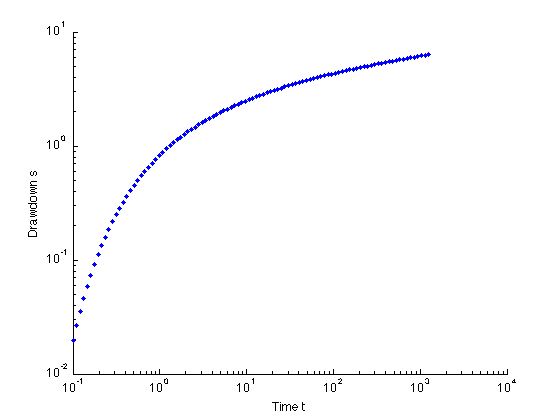 Well Function
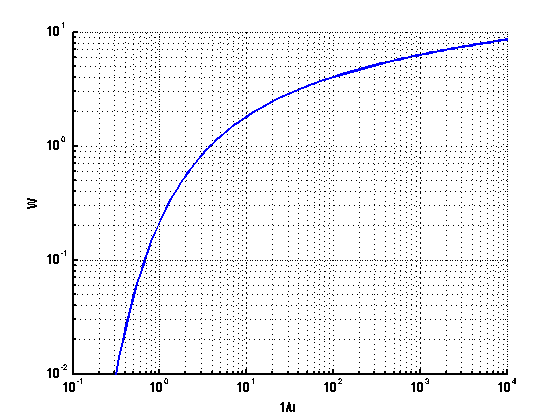 Let’s make the well function 75% transparent
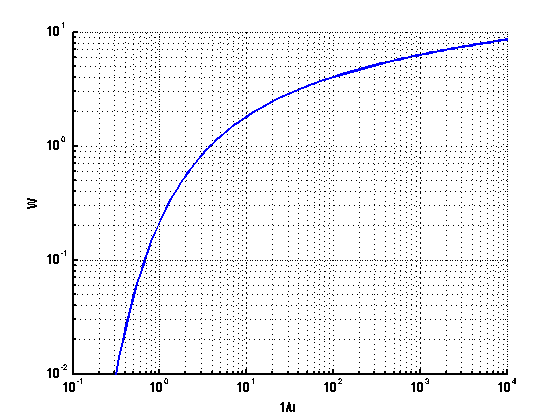 Overlay data on same graph
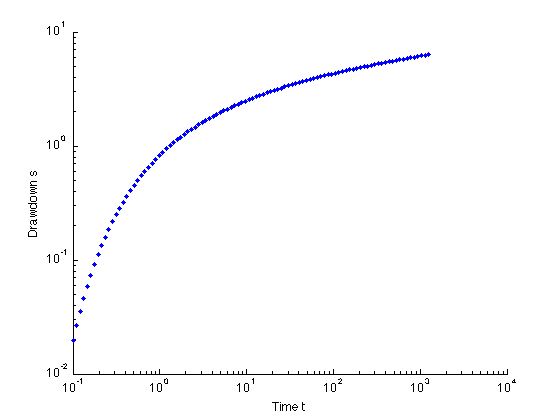 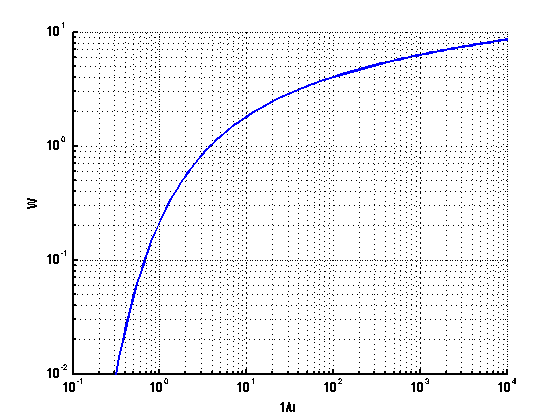 Locate Match Point on Well Function – (1,1)
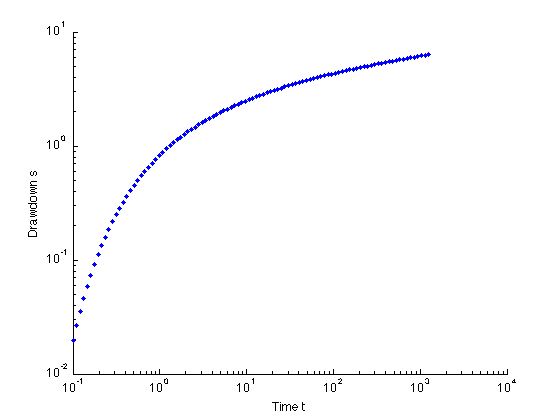 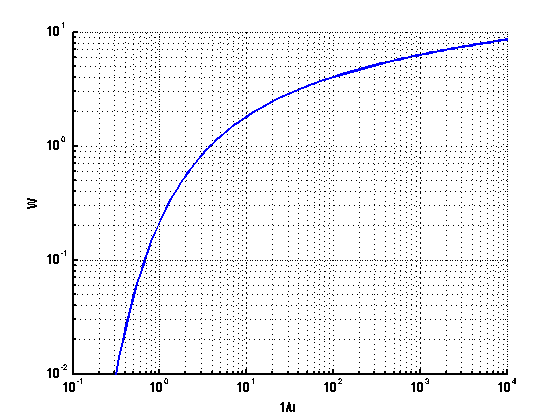 Delete Well Function and read off s and t from data
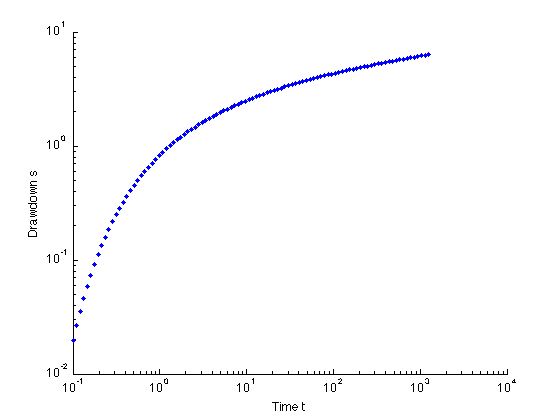 h-h0=0.8
W=1
u=1
h-h0=s
t=t
t=0.3